Le défi démographique du comté de Kent
Le Nouveau-Brunswick vieillit plus et vieillit plus vite que le Canada
Et le comté de Kent vieillit plus vite que le Nouveau-Brunswick
Source: Statistique Canada, tableaux CANSIM 17-10-0005-01 et 17-10-0135-01.
Plus la population vieillit vite, plus l'économie est lente
Le Nouveau-Brunswick a perdu des travailleurs au cours de la dernière décennie
Par conséquent, sa croissance économique a été bien inférieure à celle de l'ensemble du Canada.
Le comté de Kent semble avoir perdu beaucoup de travailleurs, ce qui suggère que son économie s'est peut-être contractée
Source: Statistique Canada, tableaux CANSIM 14-10-0023-01, 14-10-0102-01 et 36-10-0402-02.
Remarque: les données sur le PIB réel ne sont pas disponibles pour le comté de Kent.
* Données pour la région économique de Moncton-Richibucto, excluant la RMR de Moncton.
Le défi: combler le vide laissé par les baby-boomers
Jusqu'au tournant de la décennie, le nombre de personnes atteignant l'âge officiel de travailler (15) dépassait celui de ceux atteignant l'âge officiel de la retraite (65)
Ce n'est plus le cas. Sans nouveaux arrivants, la population active du comté de Kent devrait continuer à diminuer rapidement pendant au moins 15 ans.
Source: Statistique Canada, tableau CANSIM 17-10-0139-01.
L'immigration a un effet positif sur la population d'âge scolaire
Les nouveaux arrivants sont généralement en âge de procréer
Le comté de Kent a connu une amélioration notable de sa population d'âge scolaire ces dernières années
Cependant, le comté est à la traîne derrière les grands centres comme Moncton.
Source: Statistique Canada, tableau CANSIM 17-10-0139-01.
De sérieux défis nous attendent
Le vieillissement entraîne une demande accrue de services publics
L'emploi dans le secteur privé est en baisse dans la région
Nous avons besoin de plus de personnes pour répondre aux besoins du secteur public et développer le secteur privé
La croissance du secteur privé est essentielle à celle du secteur public
Les dépenses de santé augmentent de façon exponentielle à mesure que nos aînés vieillissent
Au cours des 15 prochaines années, le nombre de personnes âgées de 75 ans et plus devrait doubler, pour atteindre environ 140000
Cela exercera une pression énorme sur les dépenses de santé
Admissions de résidents permanents par région autour du Nouveau-Brunswick
La bonne nouvelle: les immigrants s'installent dans les zones non urbaines
6,000
En 2017, seulement 360 immigrants se sont installés à l'extérieur des sept centres urbains du Nouveau-Brunswick.

En 2019, près de 1100 l'ont fait - un taux de croissance presque triple.

Covid-19 a eu un impact sur l'apport de 2020.

Le comté de Kent a attiré env. 180 par an depuis 2016.
4,610
3,645
* destination prévue. Source: IRCC
Croissance démographique et éducation de la maternelle à la 12e année
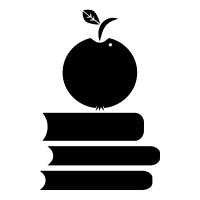 Plaidoyer pour un plan: faire croître la population de la maternelle à la 12e année
Les inscriptions de la maternelle à la 12e année diminuent au Nouveau-Brunswick alors même que la demande de travailleurs augmente.
Attirer plus de jeunes familles dans la province aidera à reconstruire la population étudiante de la maternelle à la 12e année.
S'assurer que la prochaine génération dispose d'un plus grand bassin de talents locaux.
Cela se passe déjà à Fredericton et à Moncton.
Projeter les inscriptions de la maternelle à la 12e année
En supposant une augmentation significative de l'immigration
Projections de la croissance démographique du comté de Kent
Pourquoi le comté a-t-il besoin d'augmenter sa population?
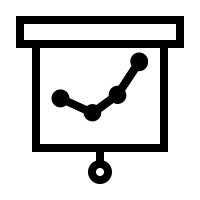 De nombreuses industries d'importance stratégique
De nouvelles opportunités de croissance
Environ. 1100 employeurs
Risque que beaucoup pourraient quitter si la demande de main-d'œuvre ne peut être satisfaite
Prévisions de croissance démographique du comté de Kent de 2020 à 2040
Trois scénarios:
Élaboré à l'aide des projections de croissance démographique de Statistique Canada pour le Nouveau-Brunswick * ajustées en fonction de la situation démographique et des tendances propres au comté de Kent.
Scénario 1: Trajectoire actuelle de la population. 
Scénario 2: Croissance démographique nécessaire pour maintenir la taille actuelle de la main-d'œuvre.  
Scénario 3: La croissance démographique devait accroître la population active à un taux annuel moyen de 0,5%.
* Utilisation du scénario de projection FC: forte croissance
Prévisions de croissance démographique du comté de Kent de 2020 à 2040
Pourquoi ces trois scénarios?

Scénario 1: trajectoire actuelle de la population. 
Montrer ce qu'il adviendra de la main-d'œuvre si la population n'augmente pas.
Scénario 2: Croissance démographique nécessaire pour maintenir la taille actuelle de la main-d'œuvre. 
Montrer quel niveau de croissance démographique est nécessaire simplement pour conserver la même taille de main-d'œuvre.
Scénario 3: Croissance démographique nécessaire pour accroître la main-d'œuvre à un taux annuel moyen de 0,5%.
Pour montrer quel niveau de croissance démographique est nécessaire si le comté veut augmenter sa main-d'œuvre pour soutenir la croissance de nouvelles industries.
*Utilisation du scénario de projection FG: forte croissance
Scénarios de croissance démographique du comté de Kent
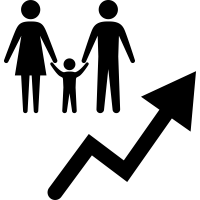 Prévisions de croissance démographique du comté de Kent de 2020 à 2040 - Conclusions
Si le comté souhaite maintenir l'effectif actuel ou l'élargir au cours des 20 prochaines années, une croissance démographique significative est nécessaire.
En supposant que les autres composantes de la croissance démographique restent constantes, il faudra une augmentation de l'immigration annuelle d'environ 60-70 par an à entre 220-300 / an.
Cela n'arrivera pas tout seul.
Cela nécessitera un plan de croissance démographique délibéré pour le comté.
* Utilisation du scénario de projection FC: forte croissance
Plan de croissance démographique du comté de Kent
Les communautés / régions locales doivent s'engager.
Ce n'est pas seulement une question de gouvernement provincial.
Les gens et les entreprises déménagent dans les communautés locales.
Des opportunités économiques se présentent dans les communautés locales.
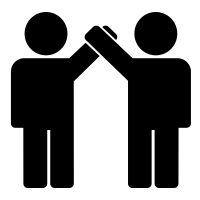 Les demandes changeantes du gouvernement local / régional
Gouvernement local / régional - vers 2000
Gouvernement local / régional - vers 2020
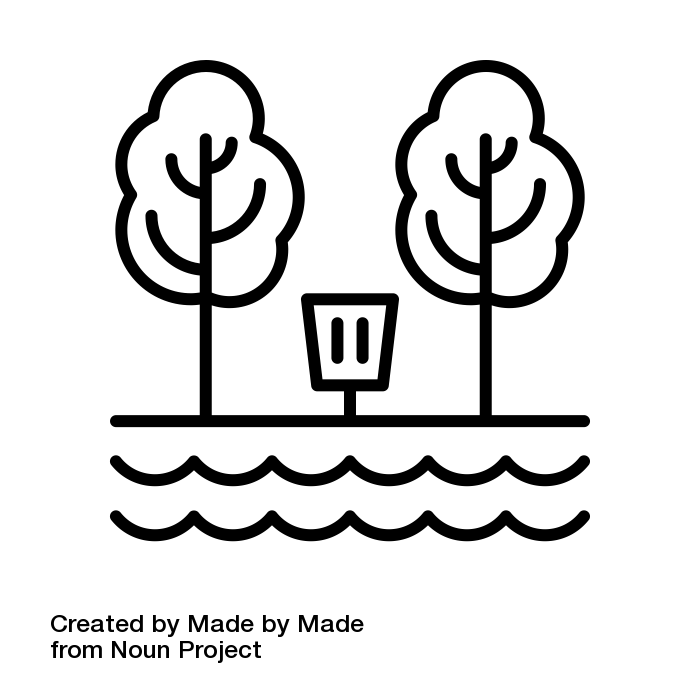 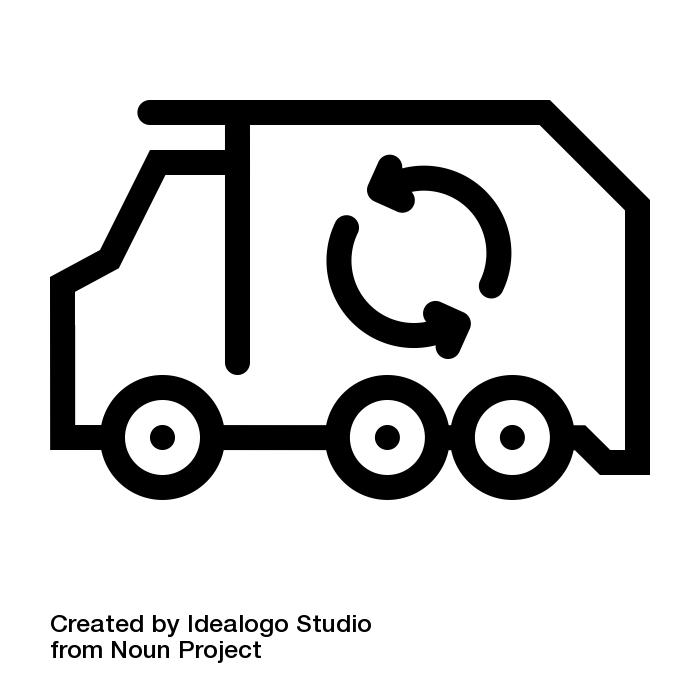 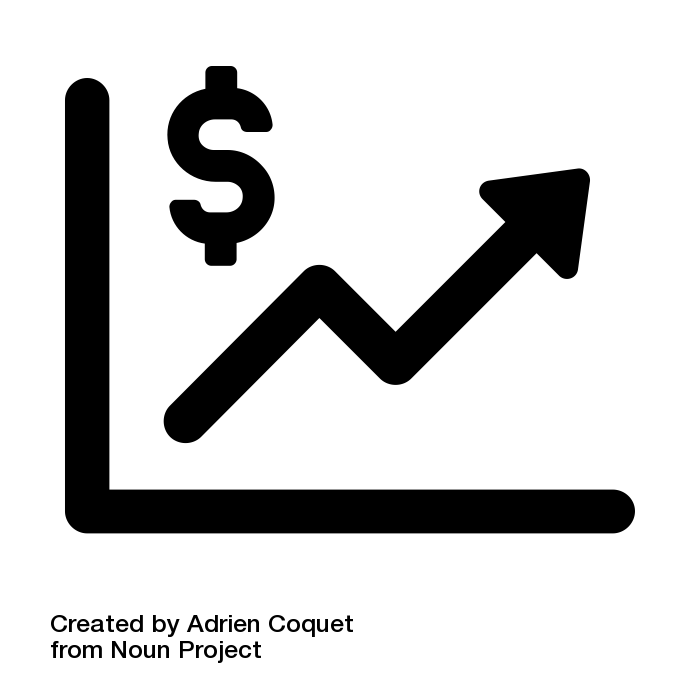 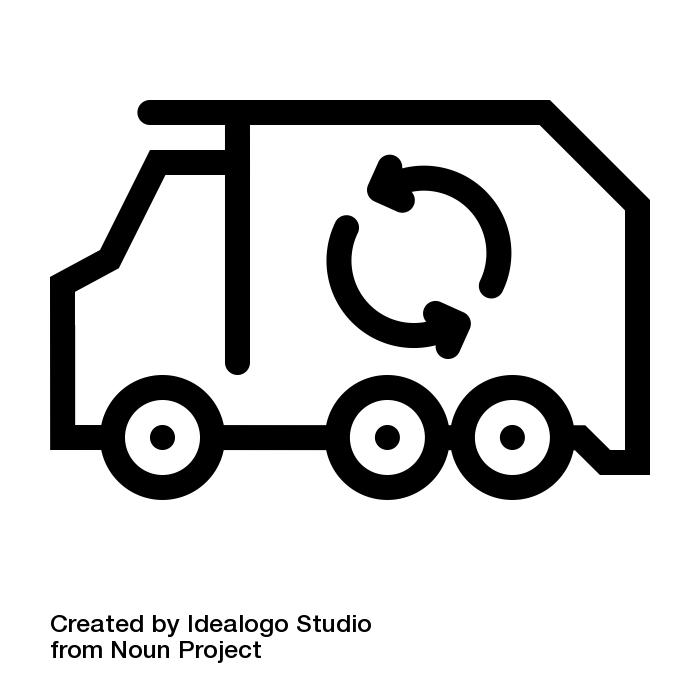 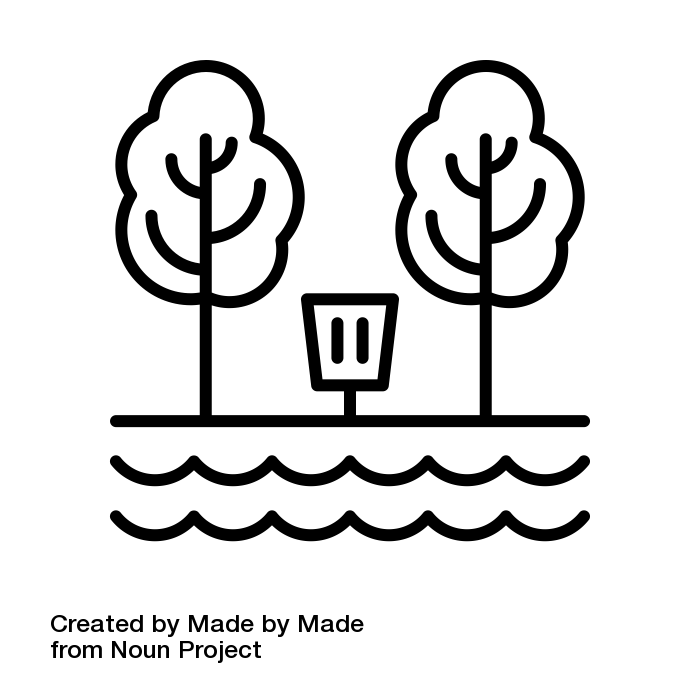 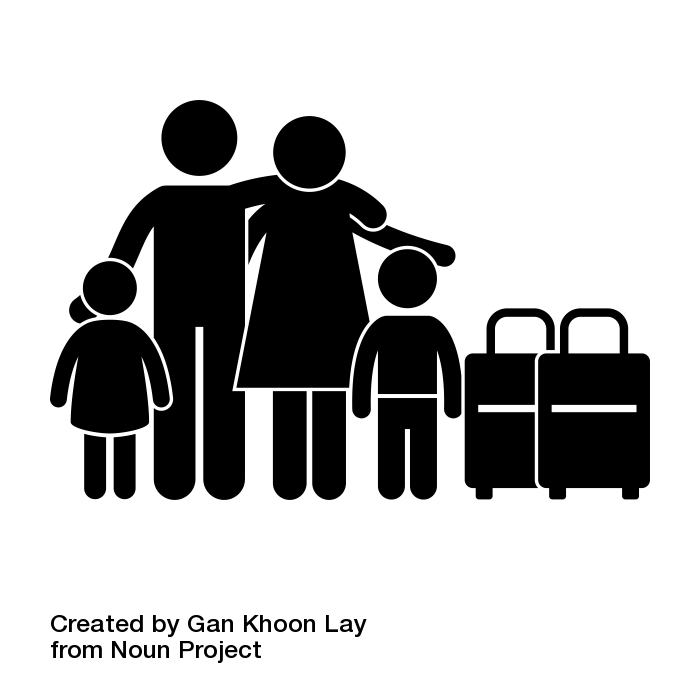 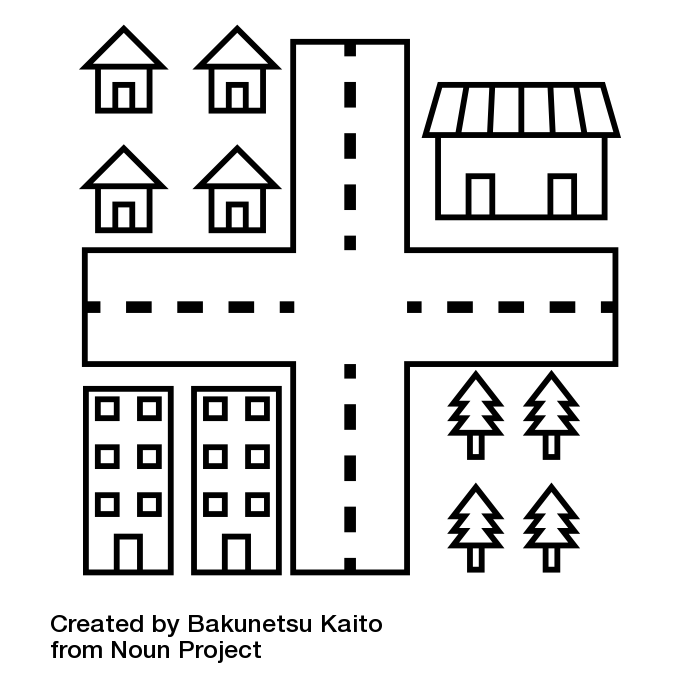 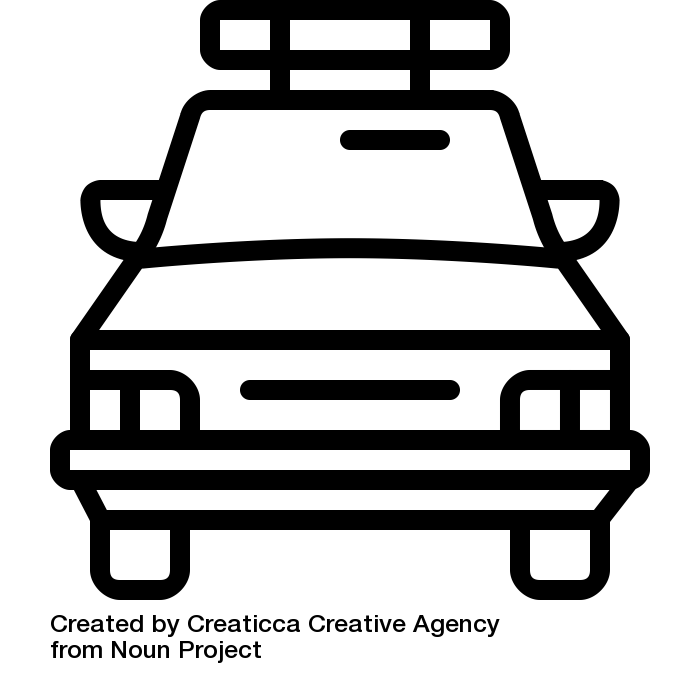 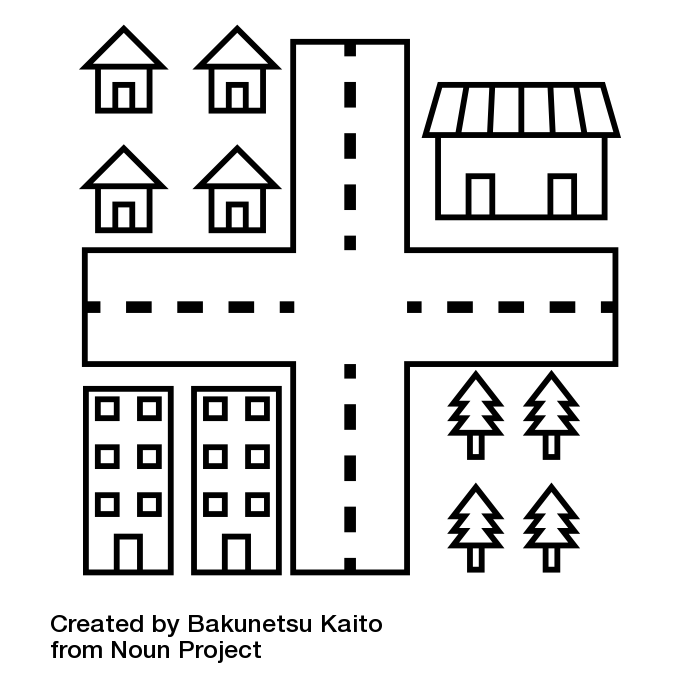 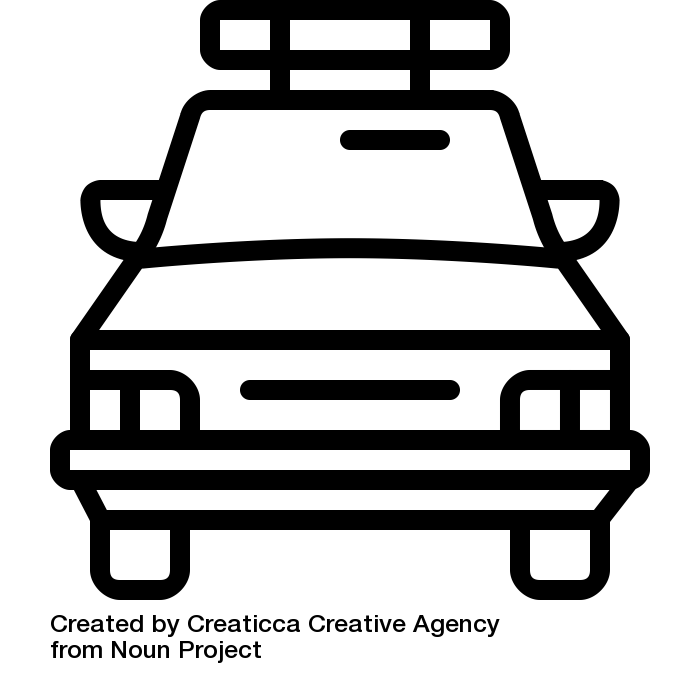 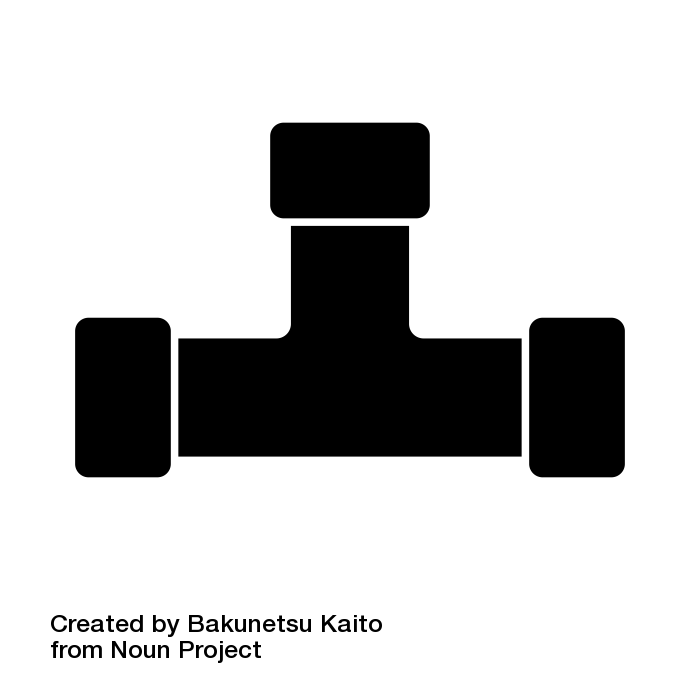 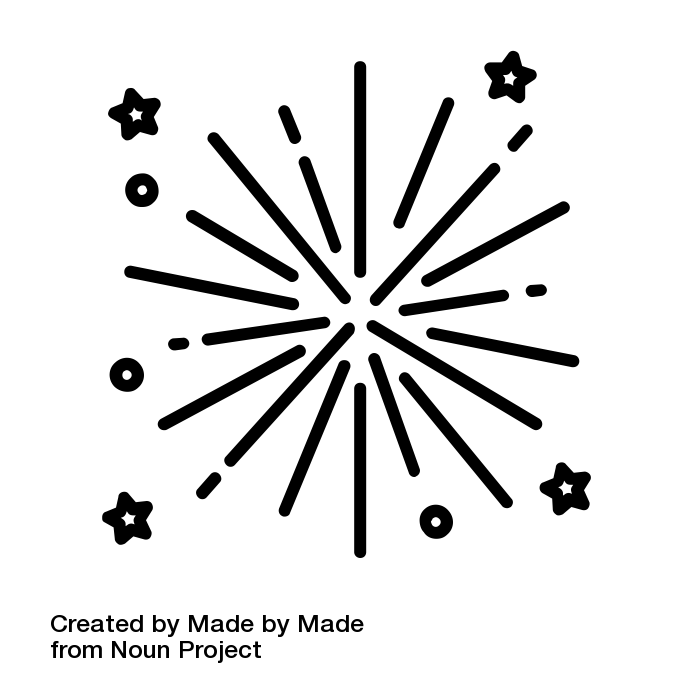 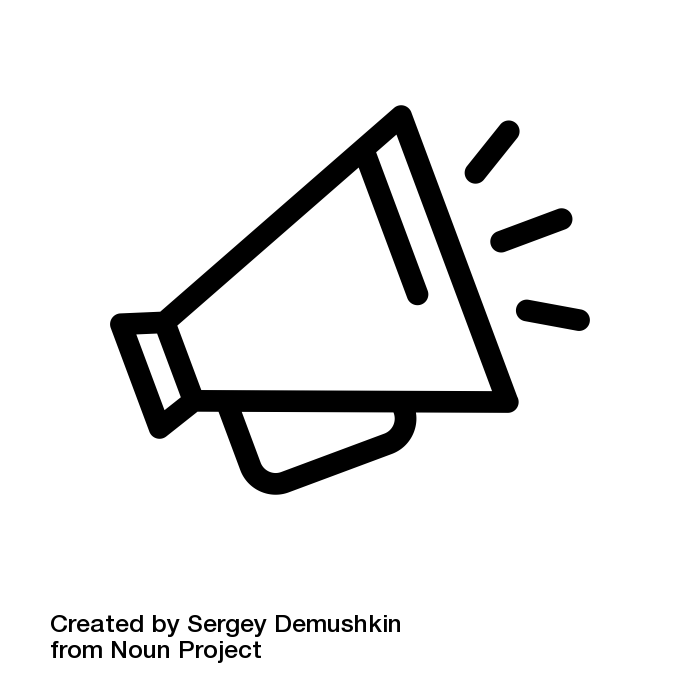 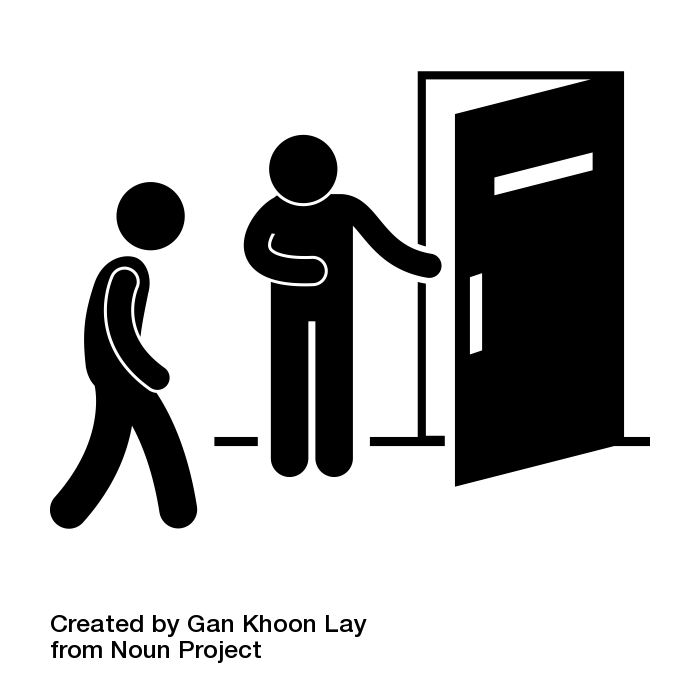 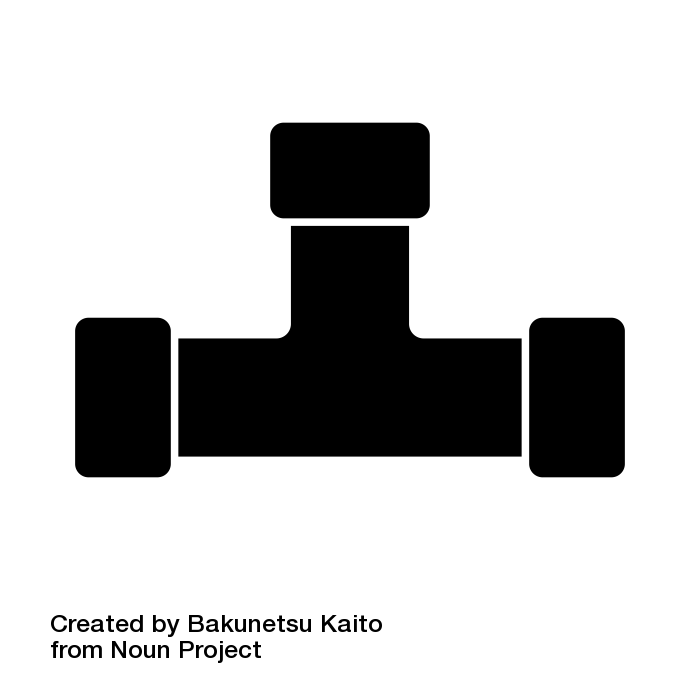 Pas seulement un plan de croissance démographique, les communautés ont besoin d’un «plan d’affaires» plus complet
Éléments du plan d’affaires :
Une compréhension claire des besoins du marché du travail pour soutenir les départs de main-d'œuvre et s'adapter à une nouvelle croissance.
Quelles industries ont le potentiel de se développer à l'avenir dans la région?
De quel niveau d'immigration de population avons-nous besoin?
Quels sont les obstacles à l'attraction d'une nouvelle population? (par exemple, logement, infrastructure de soutien locale, formation linguistique, etc.)
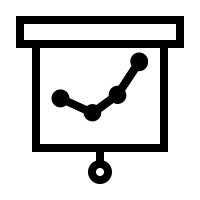 Prochaines étapes